I. le leadership transactionnel :
Dans les années 80, plusieurs chercheurs ont mis en avant deux modèles de leadership qui diffèrent par leur efficacité et leur engagement : le leader transactionnel et le leader transformationnel. Le leader transactionnel oriente ses subordonnés en clarifiant les rôles et tâches pour qu’ils atteignent leur objectif.
Le leadership transactionnel se concentre sur le rôle et les exigences de la tâche et il utilise des récompenses contingentes sur la performance.
II. Le leadership peut-il s’expliquer par le charisme ?
	Le kharisma, en théologie, est une faveur (une grâce, un don) accordée par l'Esprit-Saint à un individu ou à un groupe. Dans le langage courant, le charisme est devenu une qualité d'une personne qui séduit, influence, voire fascine les autres par ses discours, ses attitudes, son tempérament, son comportement et ses actions. Beaucoup d'auteurs en leadership ont recherché à découvrir les éléments internes au charisme et les effets induits. La théorie du leader charismatique suppose que les dirigeants rassemblent des adeptes simplement par leur charme, leur grâce, et leur personnalité. Et, si un dirigeant n'est pas un leader charismatique naturel alors cette personne a beaucoup de mal à maintenir ses compétences requises pour le management. Dans beaucoup d'études, le charisme est associé à une réponse d'un ou de plusieurs individus à un lancement ou à un changement rapide d'une organisation.
Dans les sociétés occidentales et dans le modèle capitaliste, on associe souvent la réussite d’une organisation aux qualités de son dirigeant. Certaines cultures d’entreprises mettent en avant des « héros » souvent caractérisés par leur charisme. Max Weber a cherché à l’étudier en définissant le charisme comme : « la qualité extraordinaire d’un personnage, doué de forces ou de caractères surnaturels ou surhumains, inaccessibles au commun des mortels. Ces pouvoirs ou qualités d’origine divine ou magique établissent le leadership de la personne concernée. » (Max Weber, 1947, in « the theory of social and economic organization »). L’aspect surnaturel de cette approche transparait souvent dans les propos de présentation de certains PDG par leurs collaborateurs, empreints de crainte et de subordination.
Le charisme a été étudié par Max Weber selon la théorie des traits de personnalités. Selon lui, le charisme consiste en « une certaine qualité de la personnalité individuelle, en vertu de laquelle il / elle se distingue de gens ordinaires ». Le leader est considéré comme une personne dotée d'un don surnaturel, d'une puissance surhumaine, des pouvoirs exceptionnels ou des qualités spécifiques.
Les traits de personnalités du leader charismatique : 
 	Les nouveaux chercheurs en leadership charismatique portent leur attention sur les qualités caractéristiques telles que d'être visionnaire, atypique, énergique et exemplaire. 
	S. J. Musser (1987) fait remarquer que les leaders charismatiques veulent que leurs disciples s'engagent dans une dévotion absolue vis à vis d'eux-mêmes. Jay A. Conger et Rabindra N. Kanguno, de l'Université McGill, ont mené une analyse exhaustive des qualités de leadership charismatique. Ils ont  élucidé (1998) plusieurs caractéristiques de leaders charismatiques, à savoir, une vision claire et lucide, une sensibilité à son entourage et aux besoins de ses membres, une capacité à prendre des risques personnels pour soutenir leurs points de vue, et une capacité à effectuer des comportements non conventionnels. Ils ont conclu que le leader charismatique a un objectif idéalisé et un fort engagement personnel dans cet objectif. Par ailleurs, ce leader n'est pas conventionnel. Il à confiance en lui, montre de l'assertivité, il est un agent de changement radical, plutôt que le gardien du statu quo.
Cinq grandes caractéristiques sont retenues par Conger pour décrire ce type de leader charismatique :
Il possède une vision, qu’il est capable de présenter (on pense à Steve Jobs ou Bill Gates ou le fameux « Yes, we can » d’Obama).
Il prend des risques, financiers et personnels (Richard Branson, par exemple ou le PDG de Free, Xavier Niel).
Il possède une sensibilité environnementale, il sait analyser les contraintes et saisir les opportunités (en y affectant les ressources nécessaires). Il a donc une vision stratégique et à long terme.
Il est sensible aux besoins des subordonnés, il possède donc des qualités de perception. Tous les grands « porte-parole » possèdent cette aptitude qui les distingue (les discours de Martin Luther King sont un modèle sur ce thème).
Son comportement est non conformiste, et même parfois risqué. On peut penser à l’extraordinaire capacité de résistance de Nelson Mandela lorsqu’il était opposant mais aussi à son comportement lors de sa présidence (sur ce thème, revoir le film de Clint Eastwood « Invictus »).
Les chercheurs ont également tenté d’expliquer l’efficacité de ce modèle mais aussi ses risques. Le leader charismatique trouve son espace d’évolution idéal en cas de crise ou de grande incertitude. Les grands leaders politiques charismatiques ont « explosé » à l’occasion de grands bouleversements politiques et sociaux.

	cette approche porte en elle ses propres contraintes et donc une sorte de « côté obscur » du leader charismatique. La surenchère autour de cette forme de leaders a conduit certaines entreprises à les placer sur un piédestal en versant des sommes colossales. Le résultat a conduit à une « perversion » du modèle vers un type de leader égocentrique et vaniteux. Certains historiens  relèvent un nombre impressionnant de personnalités politiques charismatiques devenues des dictateurs (Fidel Castro, Staline, Mao...), porté avant tout par son intérêt personnel
III. leadership transformationnel :
	La théorie du leadership transformationnel est une approche du leadership défendue entre autres, par Russell Ackoff, Bruce Avolio, Bernard Bass ou James Burns. Cette théorie pose comme hypothèse que les gens suivent une personne qui les inspire et qui leur donne une vision claire et convaincante. En retour, les subordonnés agissent avec un dévouement et une loyauté incontestables. Le leadership transformationnel cherche à élever le niveau de motivation et de moralité dans les organisations en faisant plus appel à des besoins intrinsèques de long terme et moins à une demande extrinsèque de court terme. Le leader est une personne qui est dotée d'une vision du futur et qui partage sa passion pour réaliser de grandes choses.
Il fait avancer son projet en injectant l'enthousiasme et de l'énergie autour de lui(elle). Sa fin vient lorsqu'il(elle) impose la transformation malgré son impopularité. 
	James Burns a défini le leadership «transformationnel» comme celui qui est une source d'inspiration, de motivation, et de relations humaines orientées vers l'obtention d'un soutien des suiveurs en faisant appel à des idéaux plus élevés et des valeurs comme la liberté, la justice, l'égalité et la paix.
	Le «leader transformationnel» est celui qui prend la responsabilité pour la revitalisation de l'organisation. Il définit le besoin du changement, il crée de nouvelles visions, il mobilise l'engagement de ces visions, et finalement il transforme l'organisation.
John Adams identifie six thèmes émergents de l'organisation transformée : 

(1) la vision et le but, 
(2) de nouvelles perspectives (paradigmes), 
(3) l'autonomisation humaine, 
(4) la performance et l'excellence, 
(5) le leadership 
(6) l'organisation comme un domaine de l'énergie.
Le leadership transformationnel modifie les valeurs de base, les croyances et les attitudes des suiveurs pour atteindre des buts plus élevés et d'effectuer un travail au-delà des niveaux minimums spécifiés par les leaders de Les leaders transformationnels ont une vision d'excellence[] et ils vendent leur vision et eux-mêmes dans le processus de la création de la confiance. 
Bernard Bass a identifié quatre aspects d'un leadership transformationnel efficace, qui sont le charisme, l'inspiration, la stimulation intellectuelle et la considération. Un leader qui fait preuve de ces qualités inspire ses subordonnés à devenir performants et de mettre en avant l'intérêt à long terme de l'organisation par rapport à leur propre intérêt de court terme.
Quatre grandes caractéristiques du leadership transformationnel  sont relevées par les chercheurs (Bass, 1990) :

Une certaine forme de charisme, ce leader fournit une vision ;
Une inspiration, il sait faire partager ses attentes et utilise des symboles ;
Une stimulation intellectuelle, ce leader favorise la résolution collective des problèmes ;
Une considération individuelle, il accorde de l’attention à tous.
	Le leader transformationnel favorise l’innovation et la créativité, car il mobilise tout le monde, en période de crise, pour obtenir des réponses nouvelles aux problèmes (Jung, 2003).
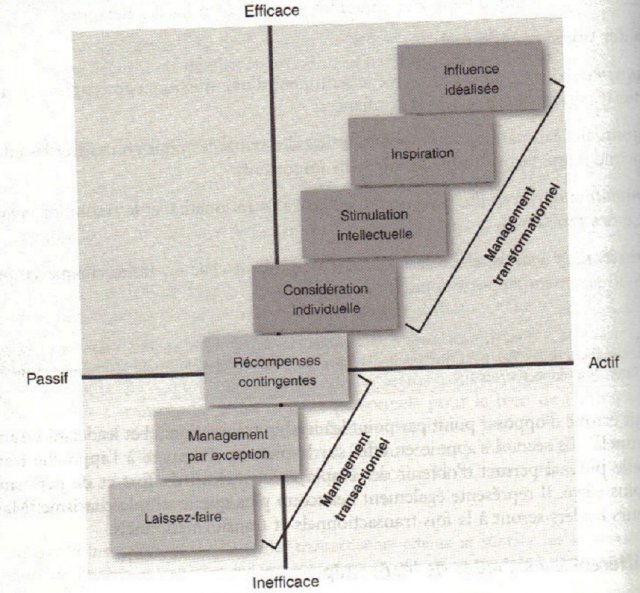 Source : Comportements organisationnels, 2006, Robbins et Judge, Pearson Education
Persuadés que ce modèle de leadership est le plus efficace, de nombreux chercheurs ont tenté de démontrer sa supériorité et sa nécessité. Timothy Judge a compilé 87 études différentes pour montrer que ce type de leadership combinait performances élevées des leaders et motivation et satisfaction importantes des subordonnés (Judge, 2004). Ce qui est intéressant, c’est de constater que ces études portent sur de nombreux secteurs différents (armée, écoles, sport, entreprises, administrations...), ce qui tendrait à démontrer le caractère « universel » de ce style de leadership.
- Le rapprochement avec le modèle de leadership charismatique a été tenté par certains chercheurs (Bass, 1985 et House, 1994). Ils concluent que le charisme est une condition nécessaire mais pas suffisante au développement de ce modèle. Le leader charismatique n’ira pas aussi loin que le leader transformationnel qui va permettre à ses subordonnés de remettre en question les idées établies et même les conceptions du leader. On peut dire que le leader transformationnel prend des risques supplémentaires par rapport au leader charismatique qui impose ses idées. Le modèle transformationnel reste plus que jamais d’actualité en période d’incertitude car il postule que pour changer il faut déconstruire et que toutes les énergies doivent se mobiliser dans un but communce type de leadership.
- Cependant ce modèle ne pose pas la question de la légitimité du but. De nombreux hommes politiques ont réussi à entraîner des foules en utilisant parfois des buts fictifs ou en les « détournant ». Pour utiliser un exemple extrême, certains scientifiques nazis étaient persuadés travailler « pour le bien de la science » en commettant des atrocités, certains médecins nazis n’avaient pas le sentiment d’aller contre le serment d’Hippocrate, lors de leurs « expérimentations ». C’est donc récemment qu’a émergé un nouveau modèle, plus « éthique », celui de leader authentique.
. Bernard Bass (1985) a complété ce travail en suggérant que les deux processus (transaction-transformation) ne sont pas mutuellement exclusifs, mais que l'efficacité du leadership est maximisé lorsque les deux éléments de transformation telles que la confiance et le respect, fonctionnent de concert avec des facteurs transactionnels tels que la clarification des objectifs et des facteurs de motivation.